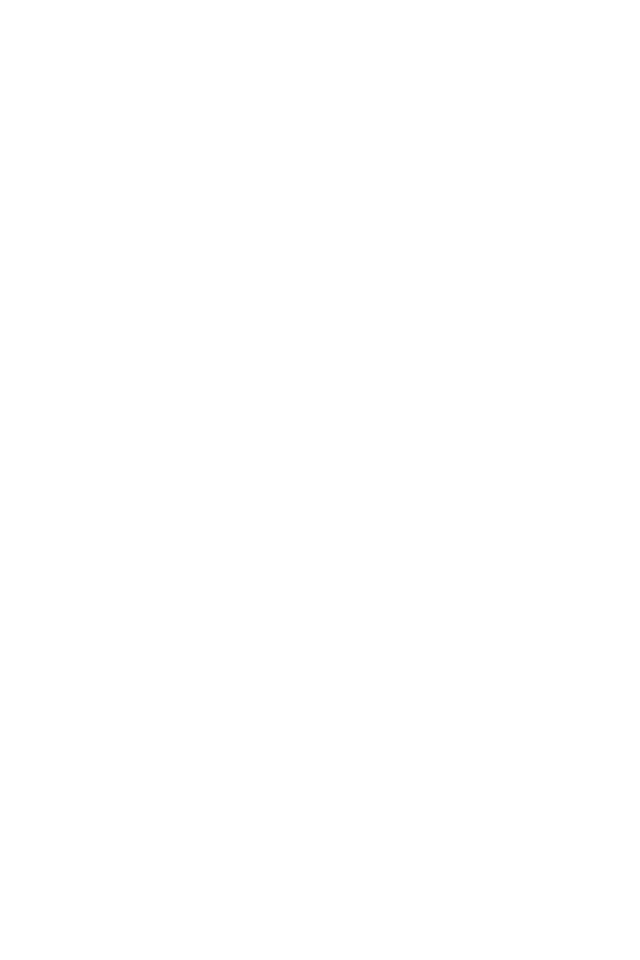 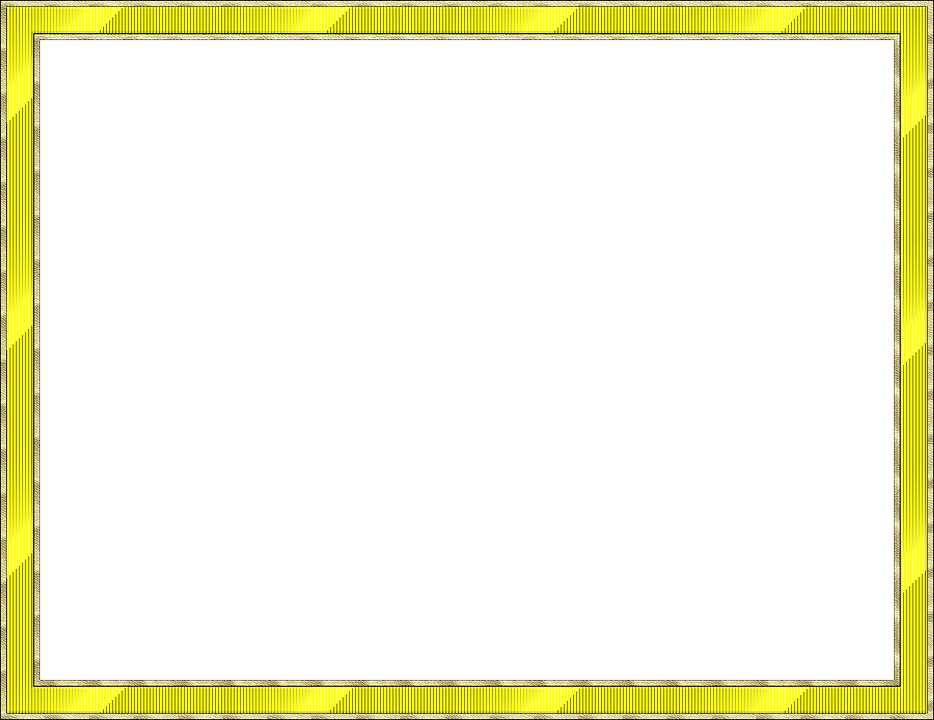 УГОЛОК АНТИРТЕРОРИСТИЧЕСКОЙ БЕЗОПАСНОСТИ
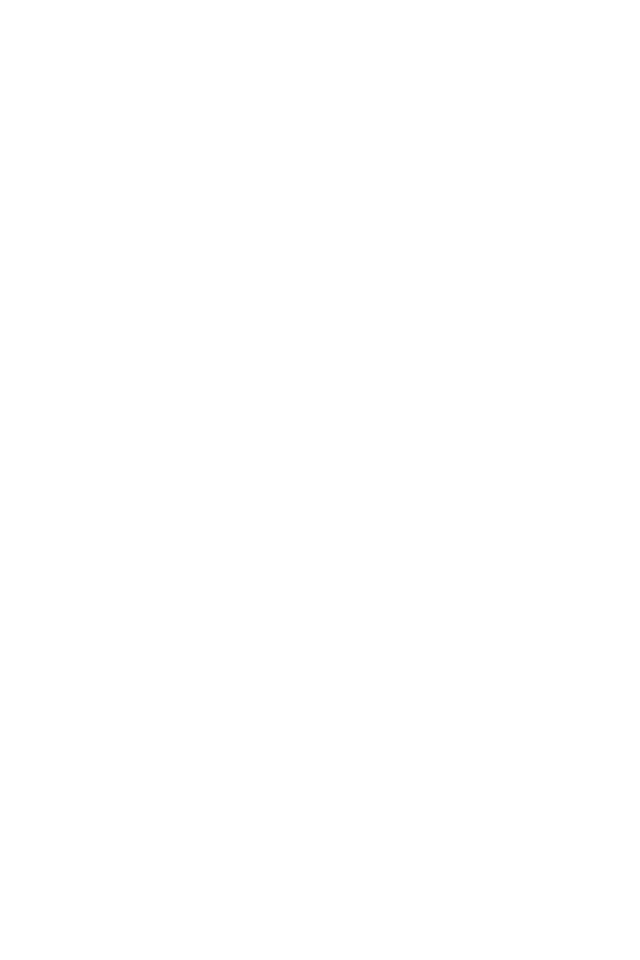 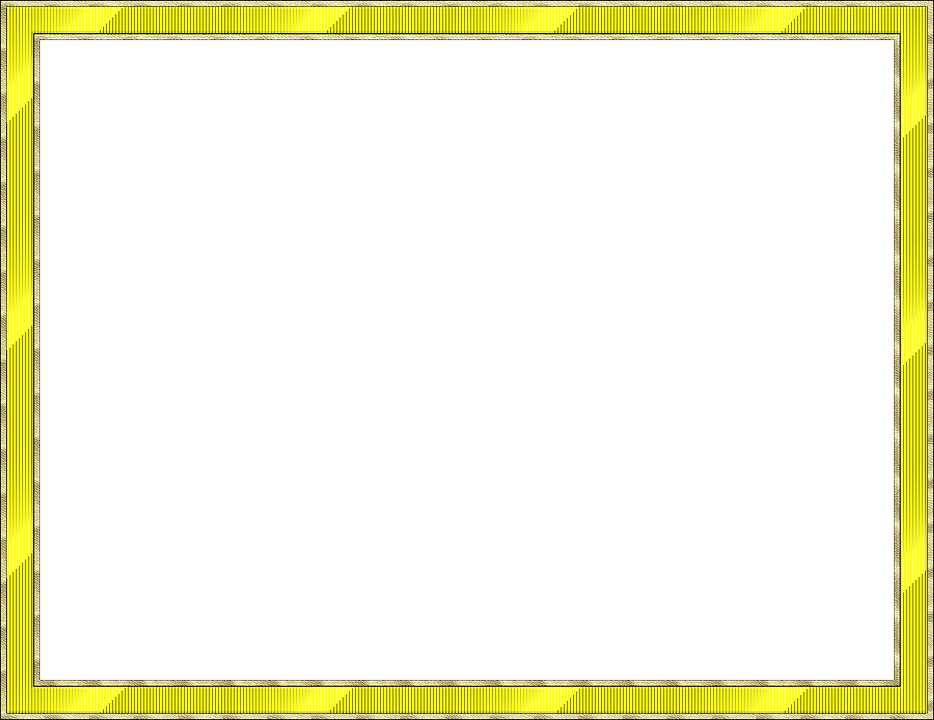 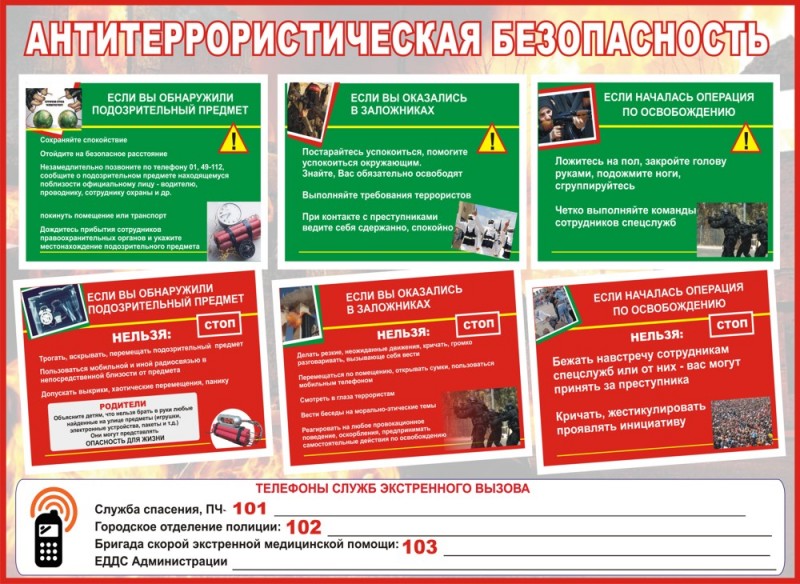 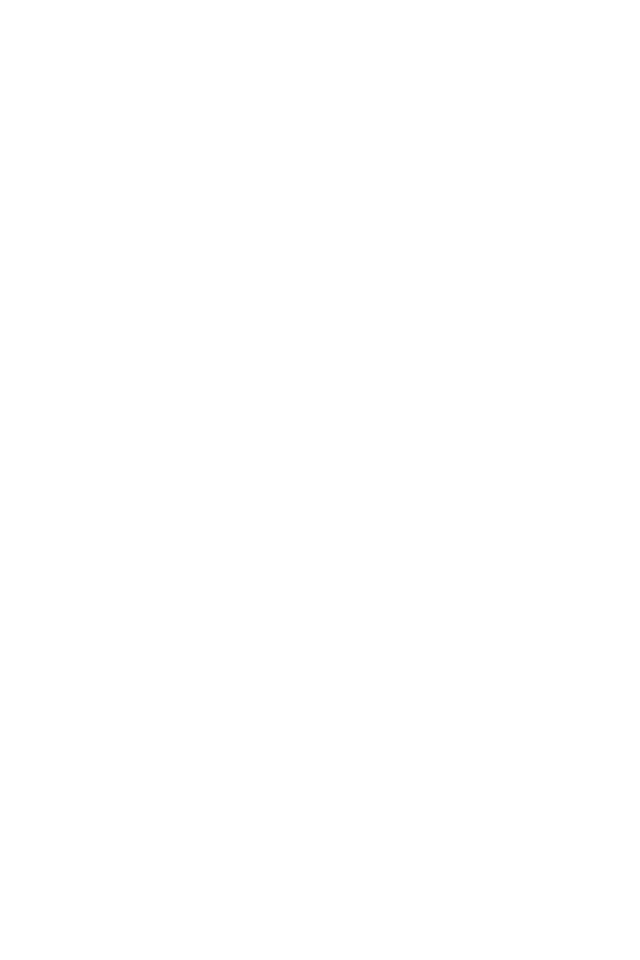 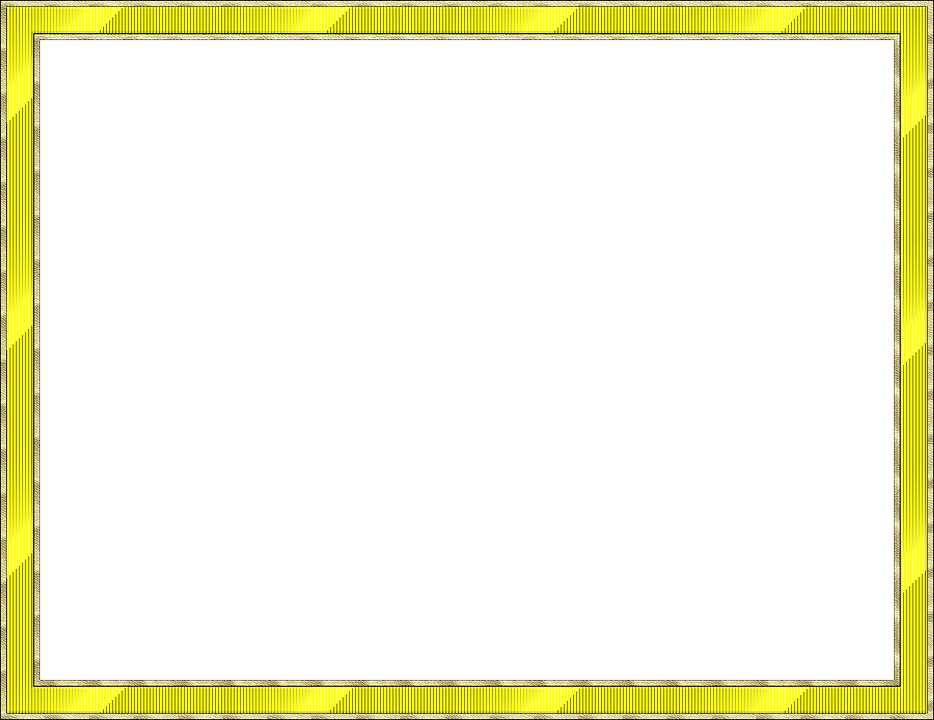 НАЦИОНАЛЬНЫЙ  ПОРТАЛ ПРОТИВОДЕЙСТВИЮ ТЕРРОРИЗМА   
   ВМЕСТЕ    ПРОТИВ   ТЕРРОРА!
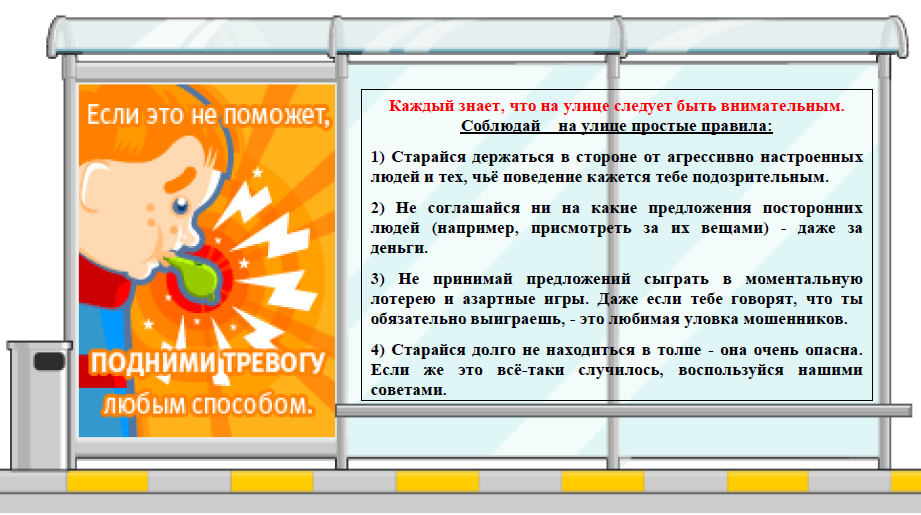 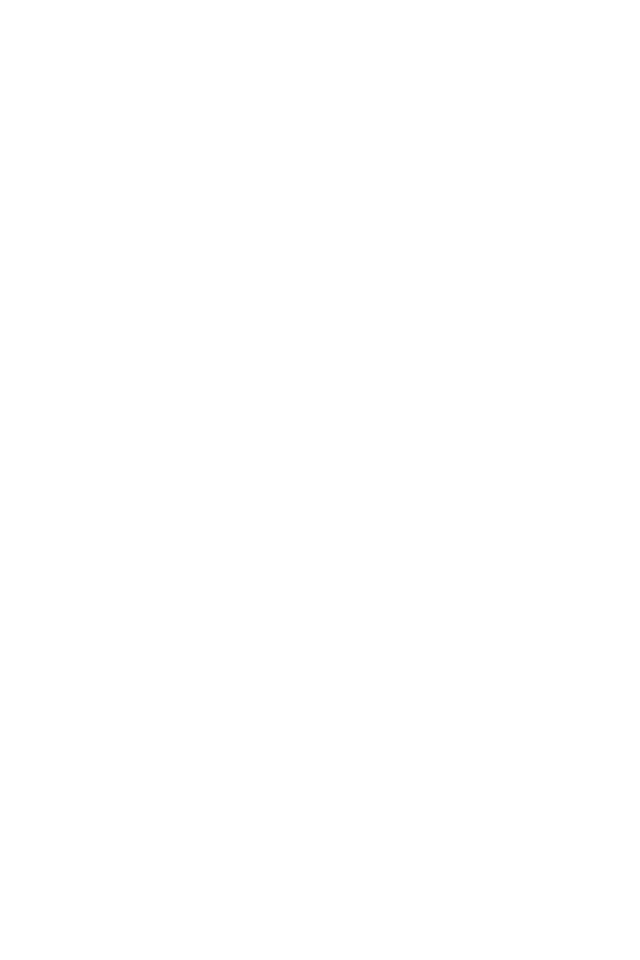 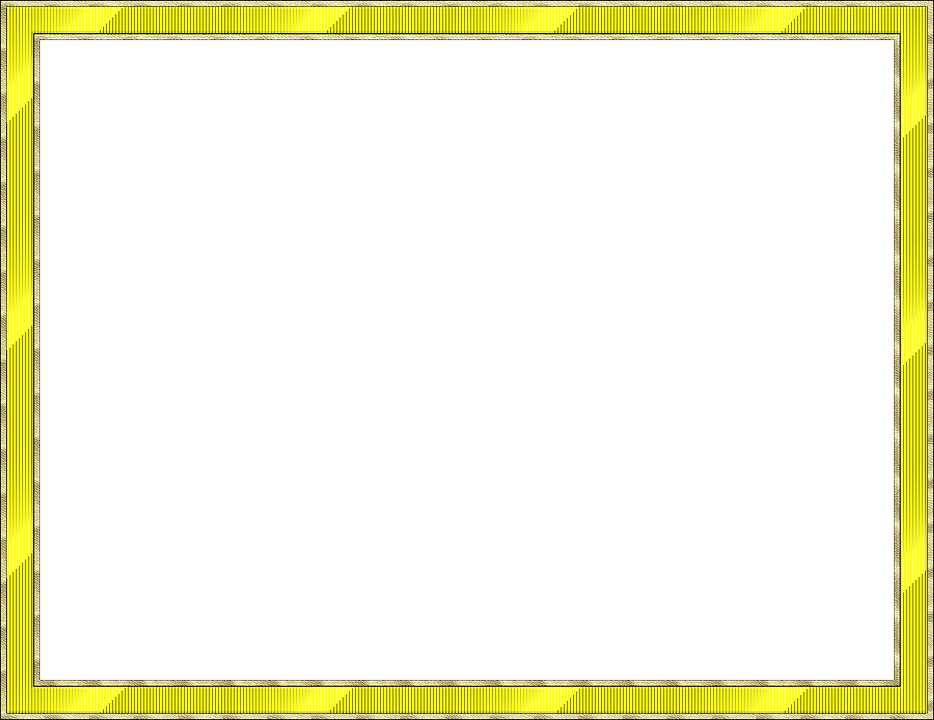 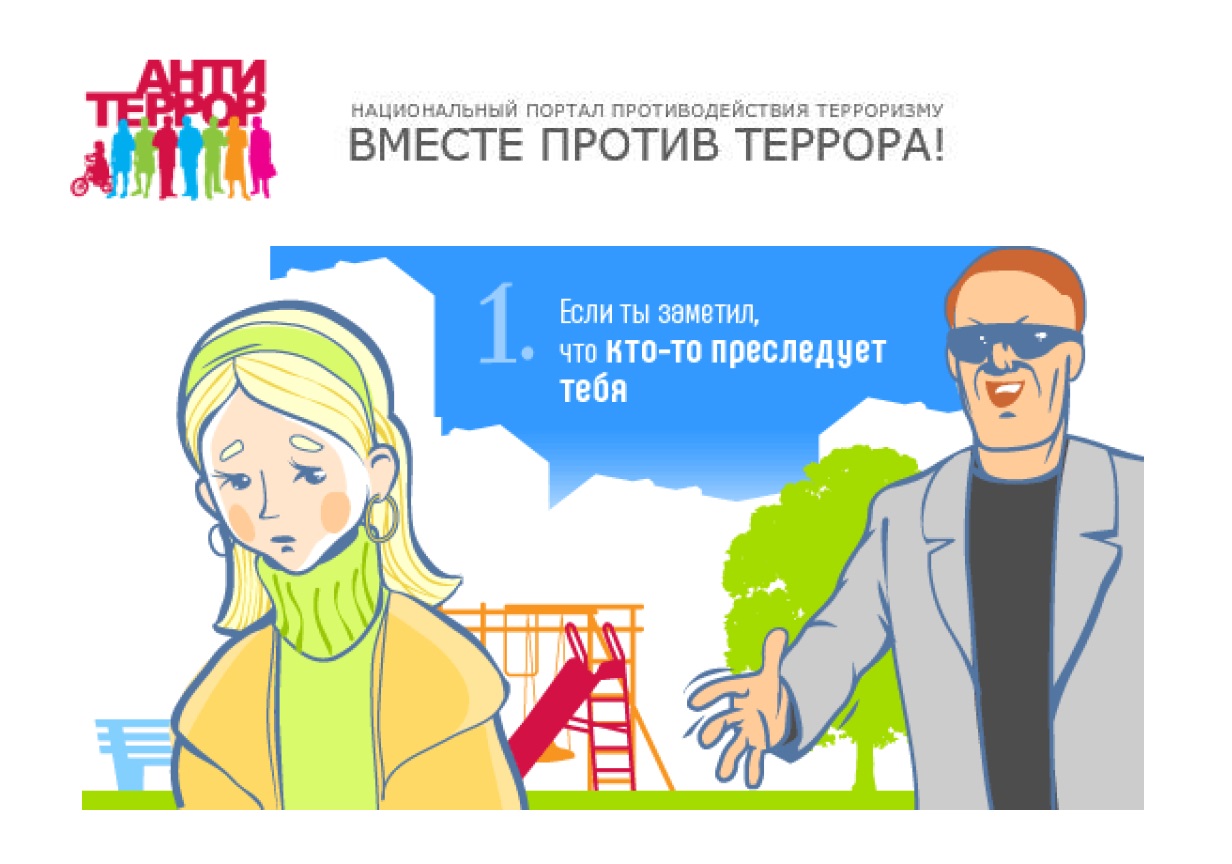 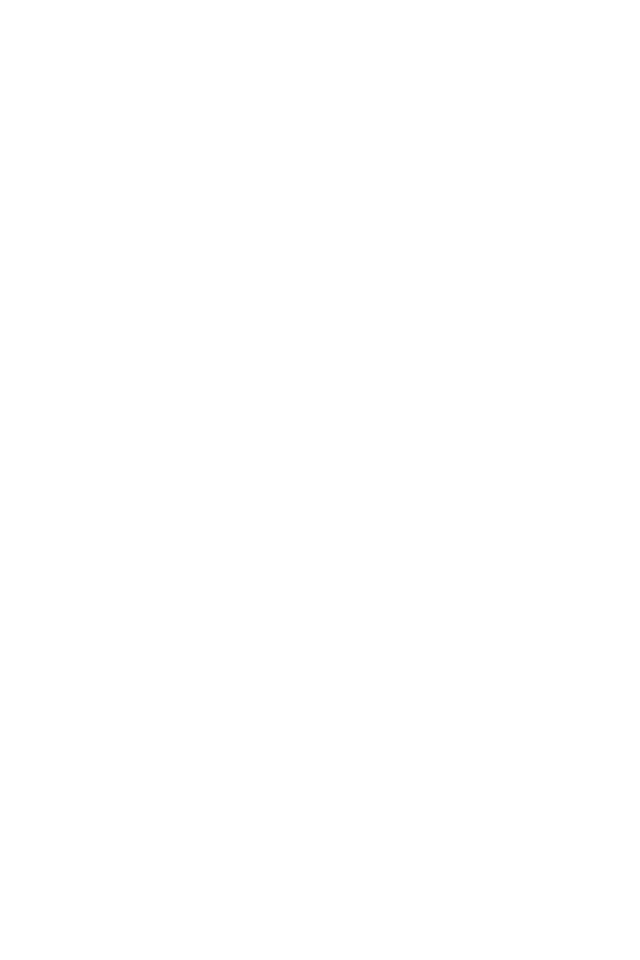 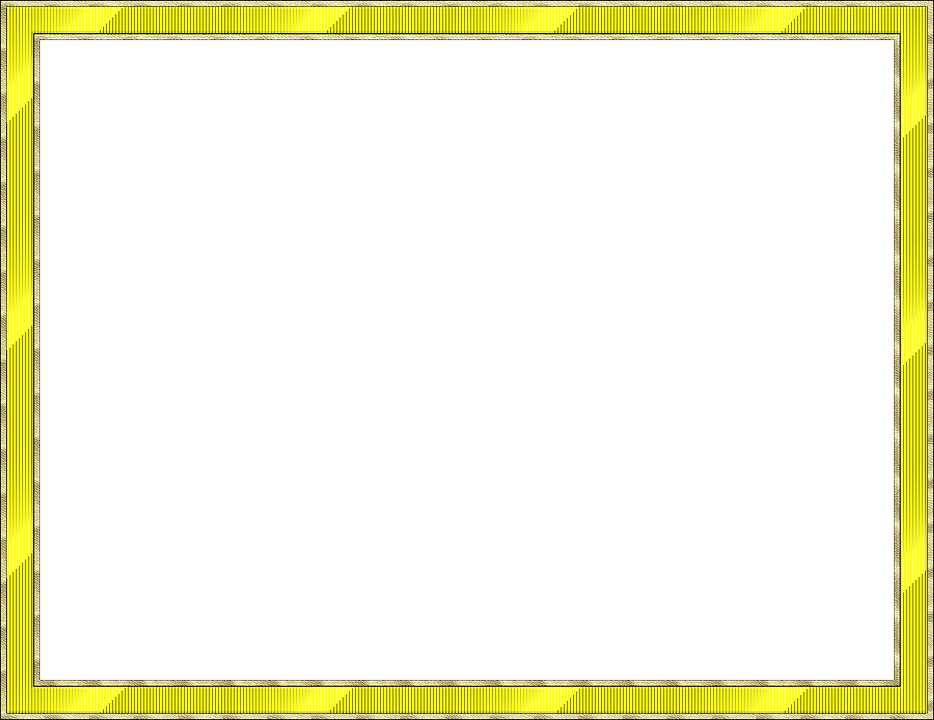 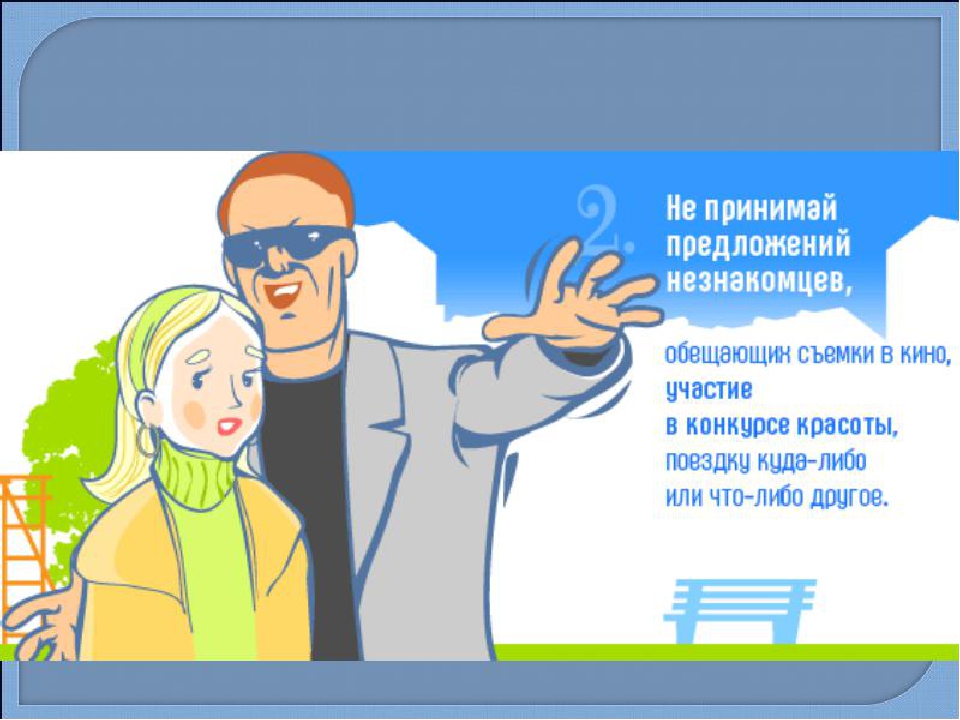 НАЦИОНАЛЬНЫЙ  ПОРТАЛ ПРОТИВОДЕЙСТВИЮ ТЕРРОРИЗМА   
   ВМЕСТЕ    ПРОТИВ   ТЕРРОРА!
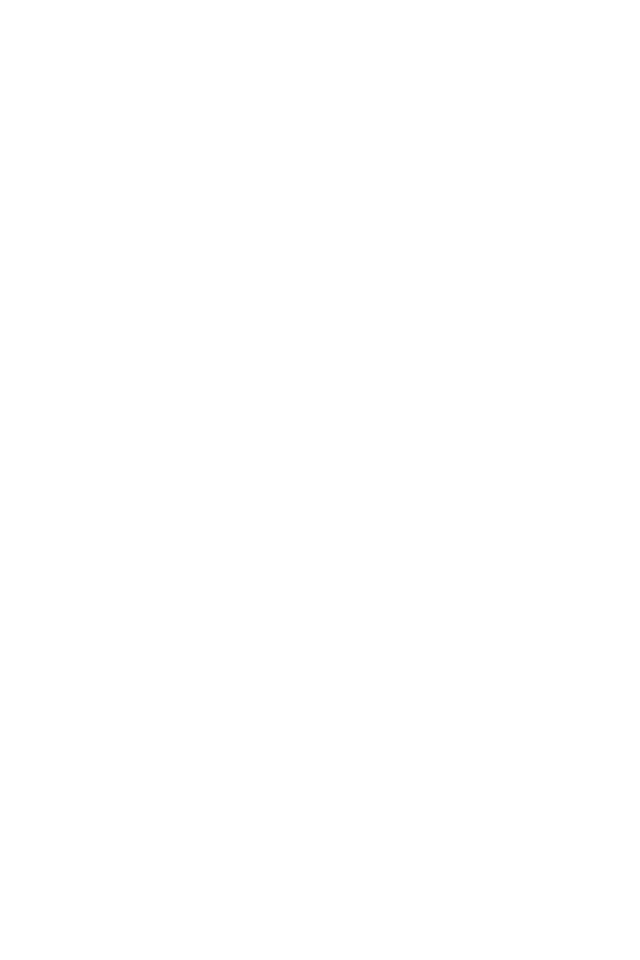 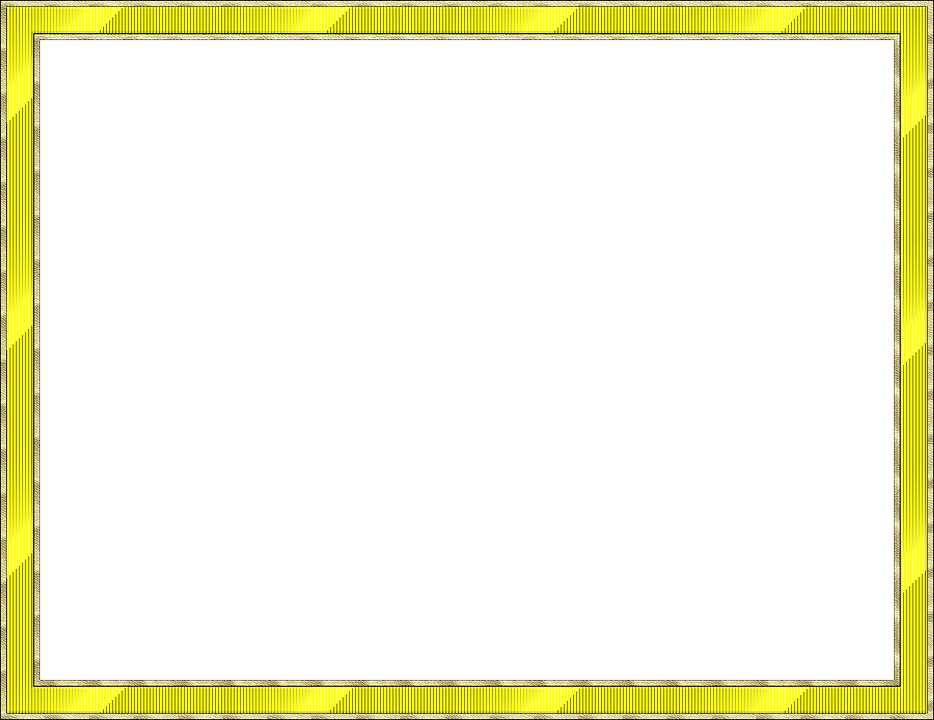 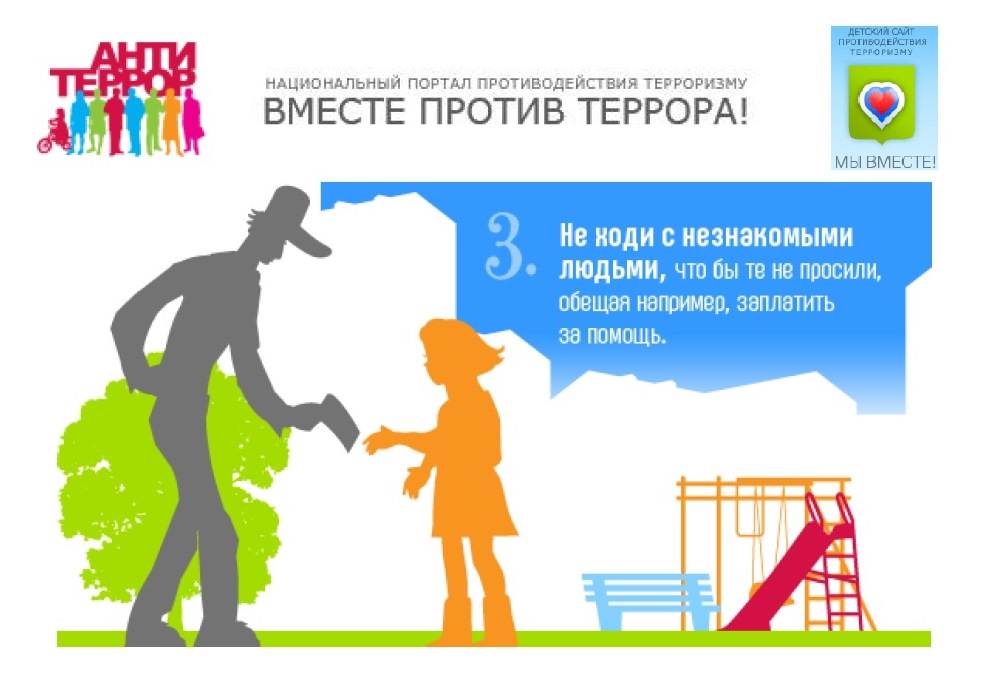 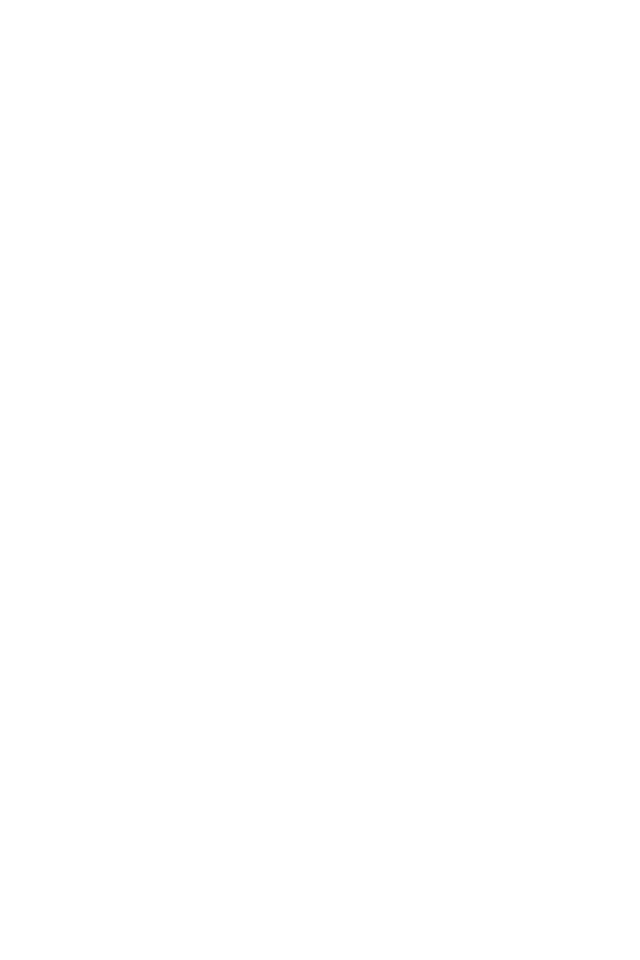 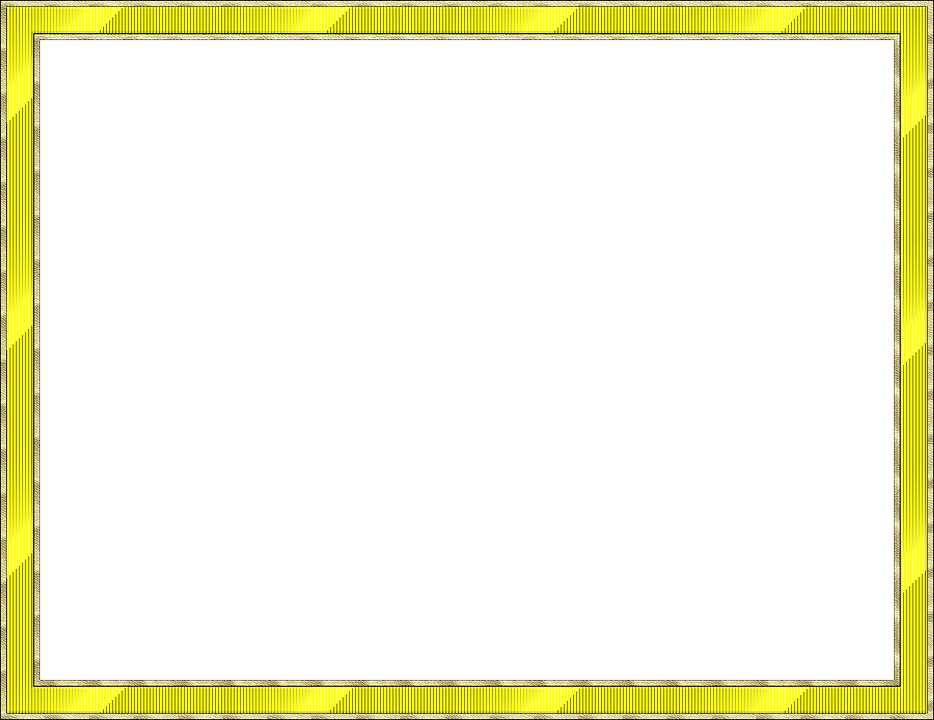 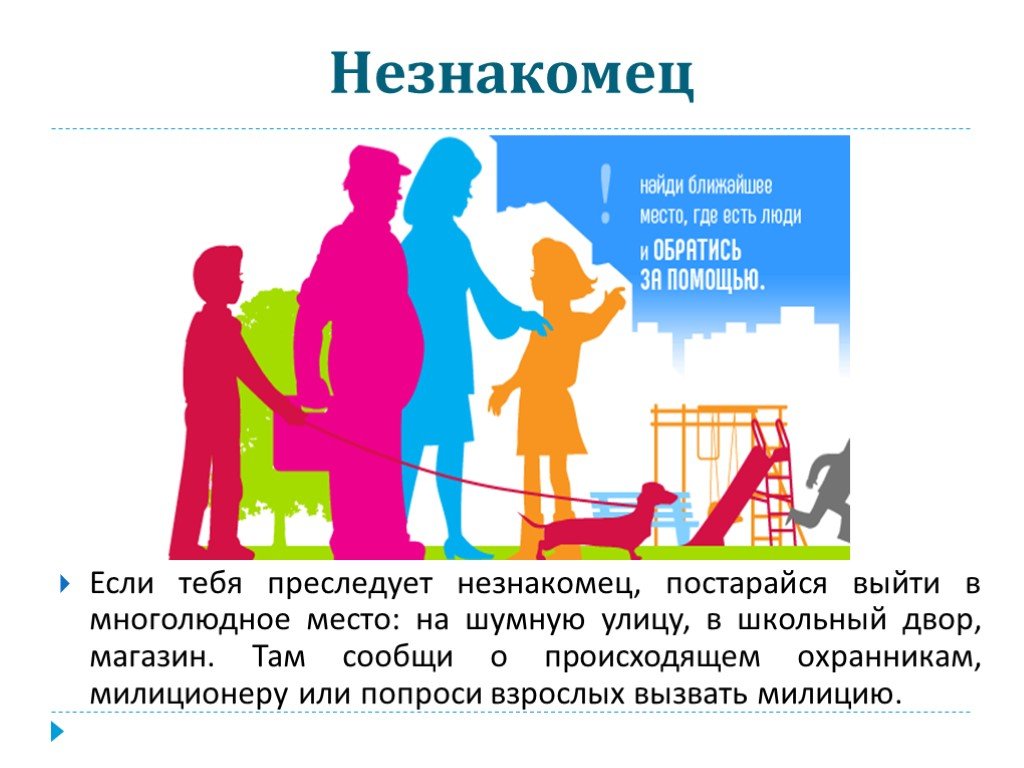 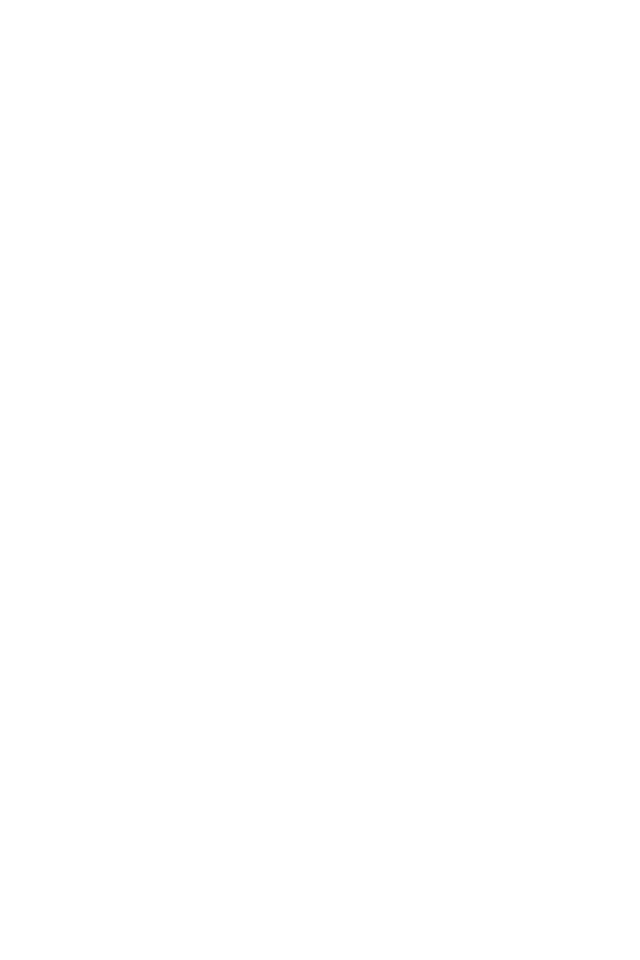 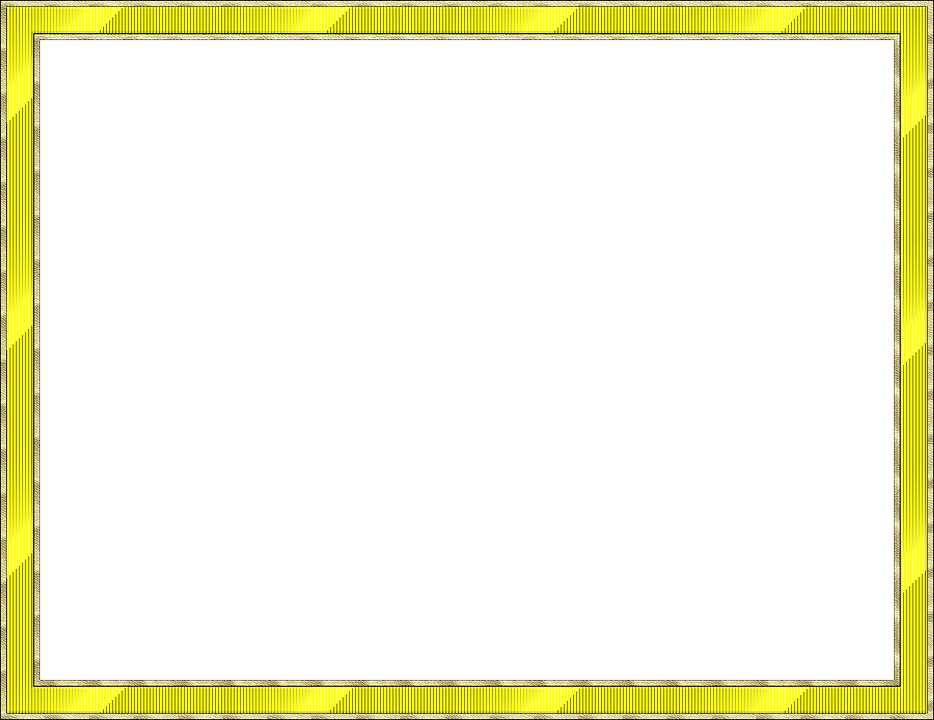 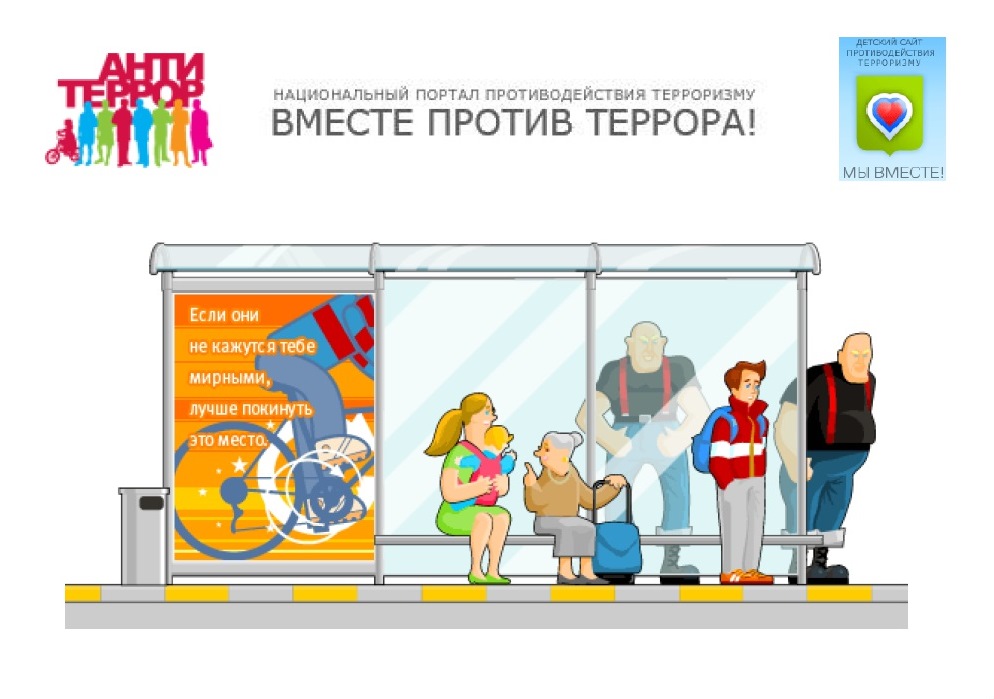 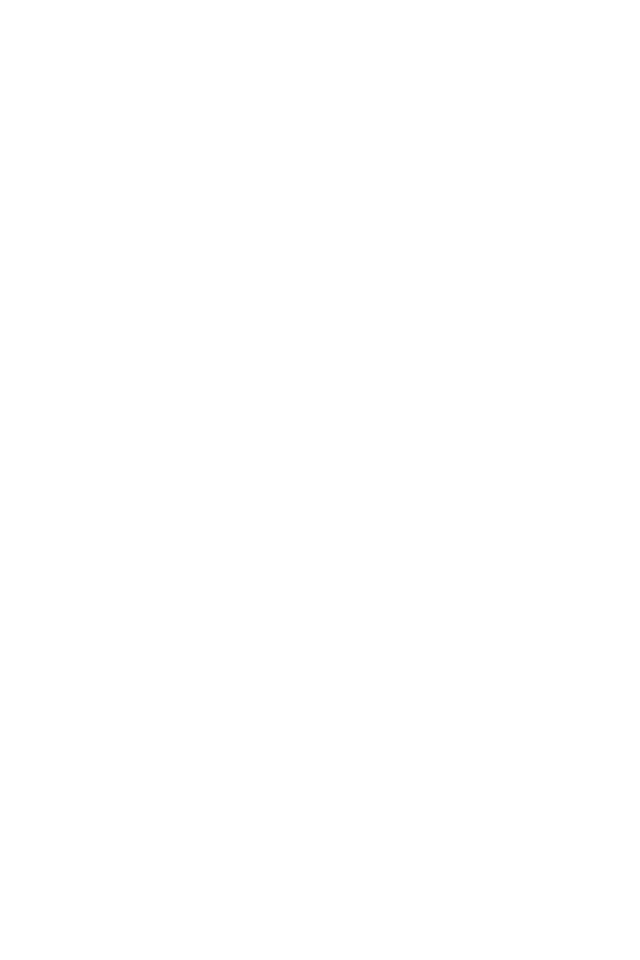 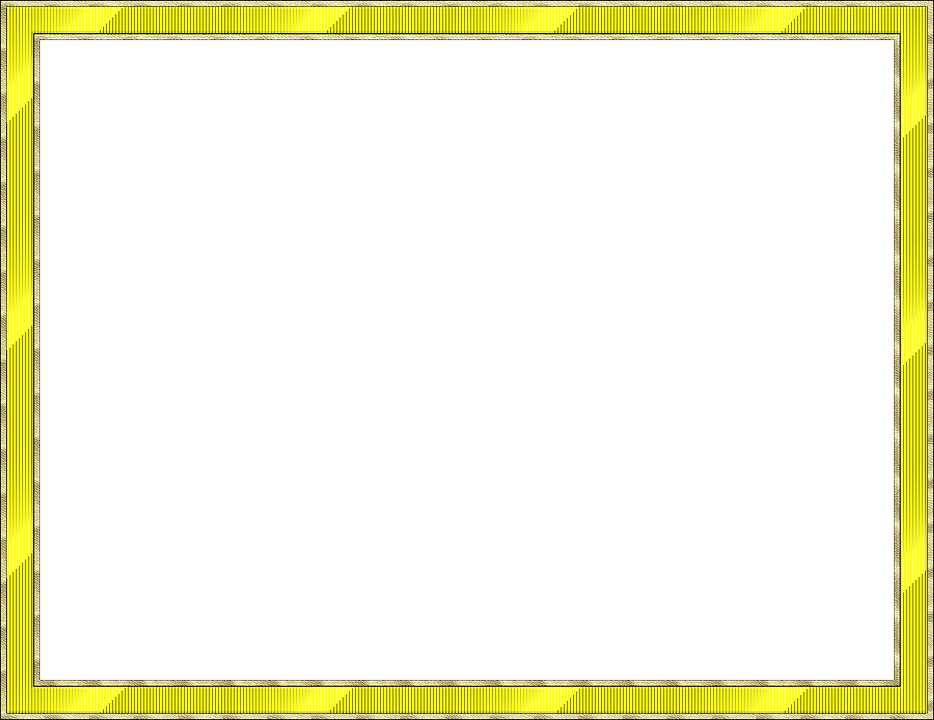 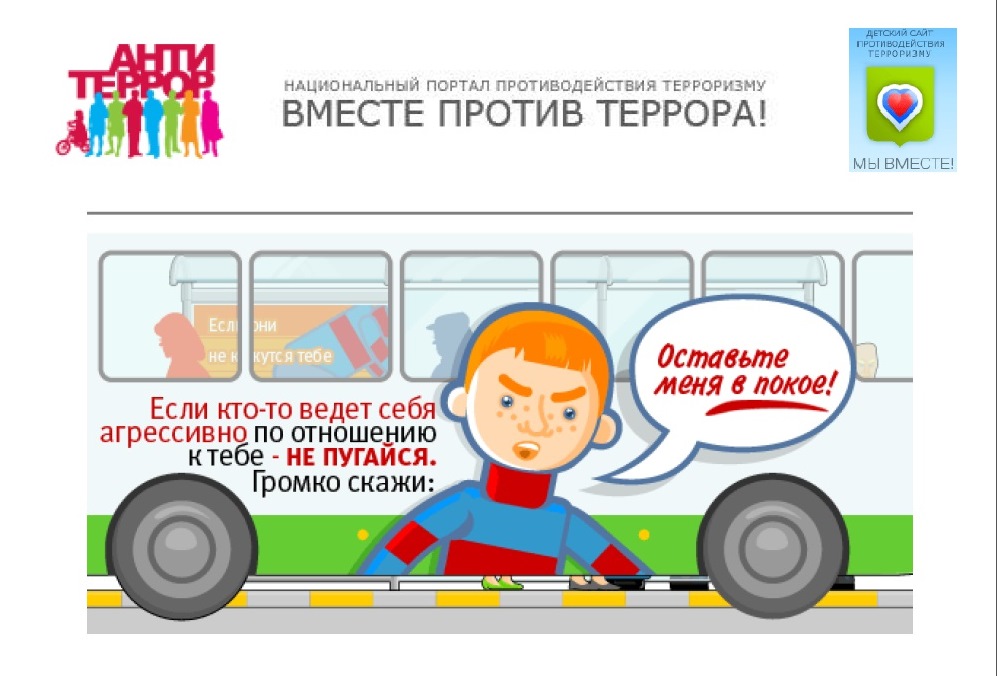 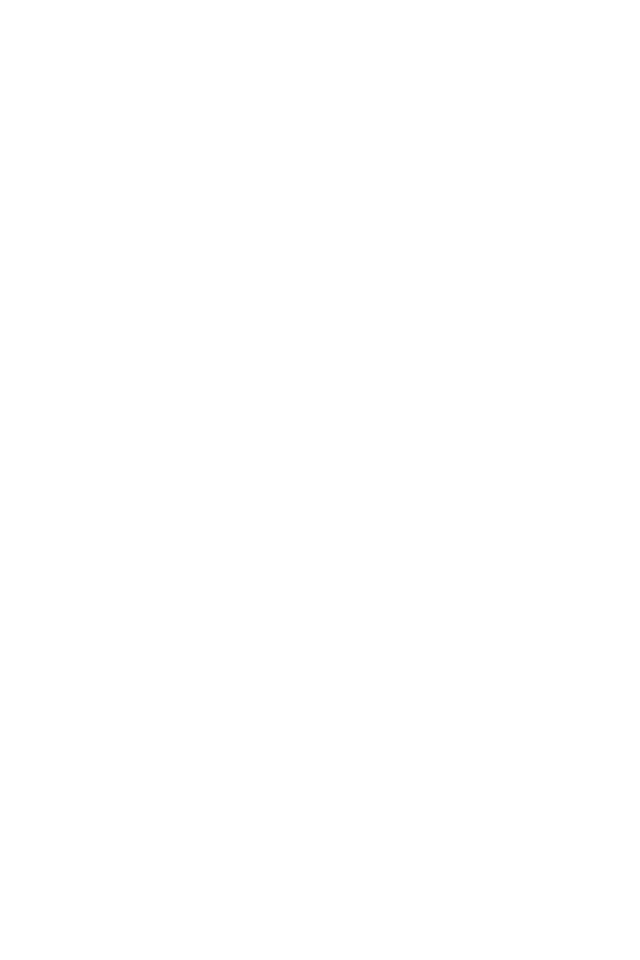 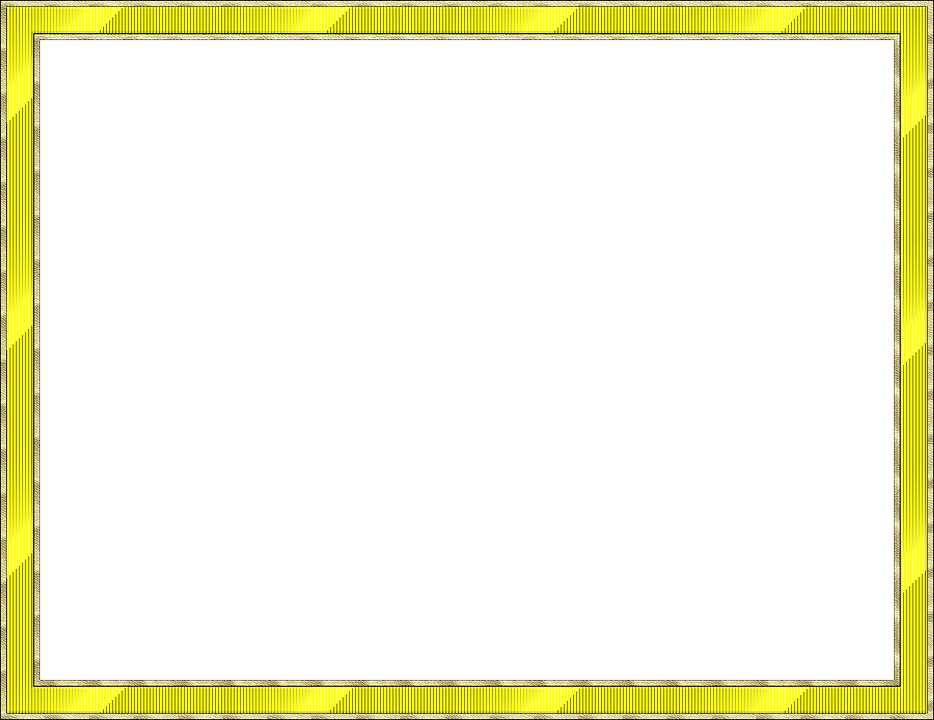 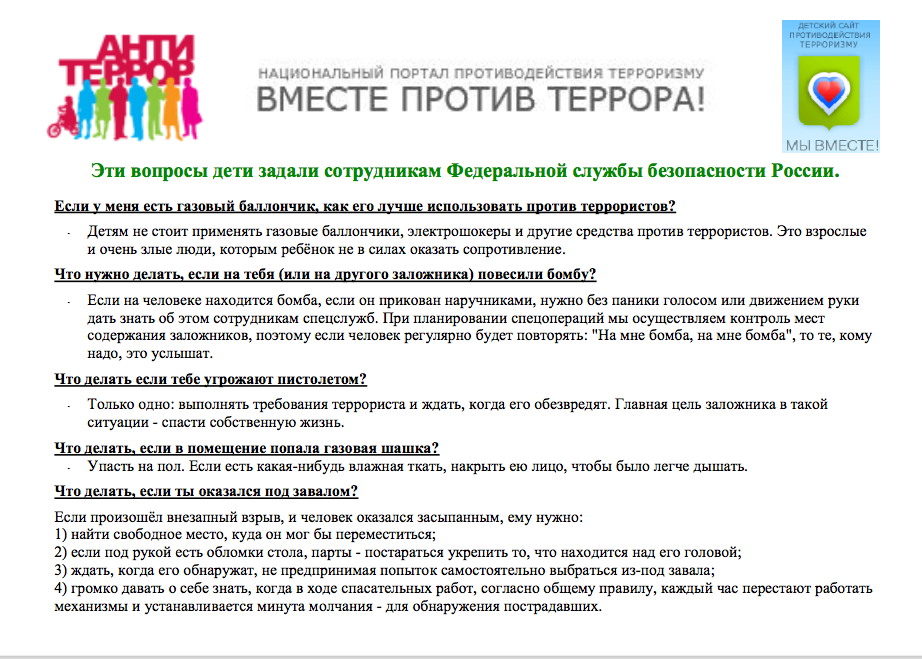 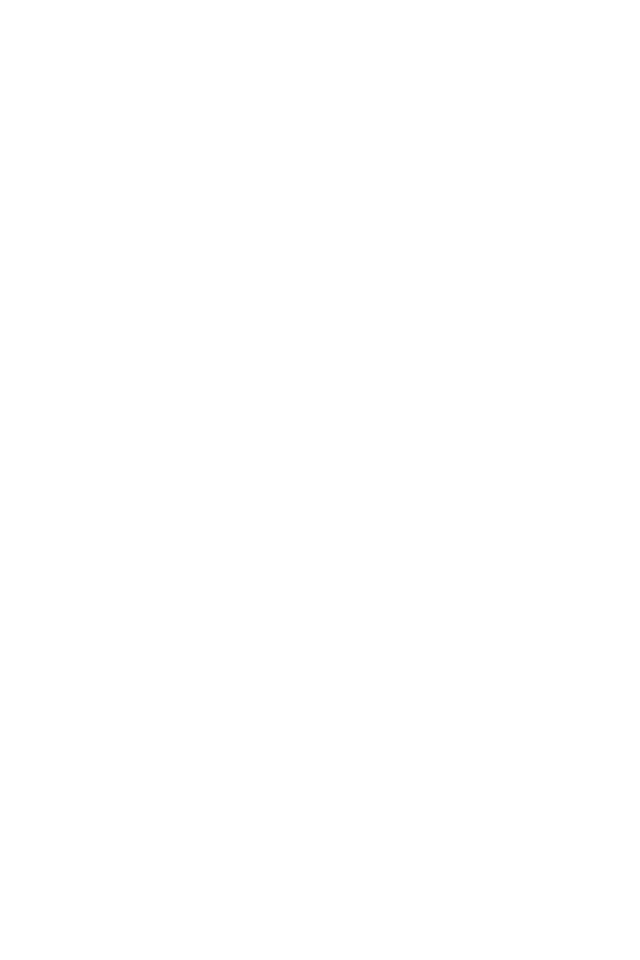 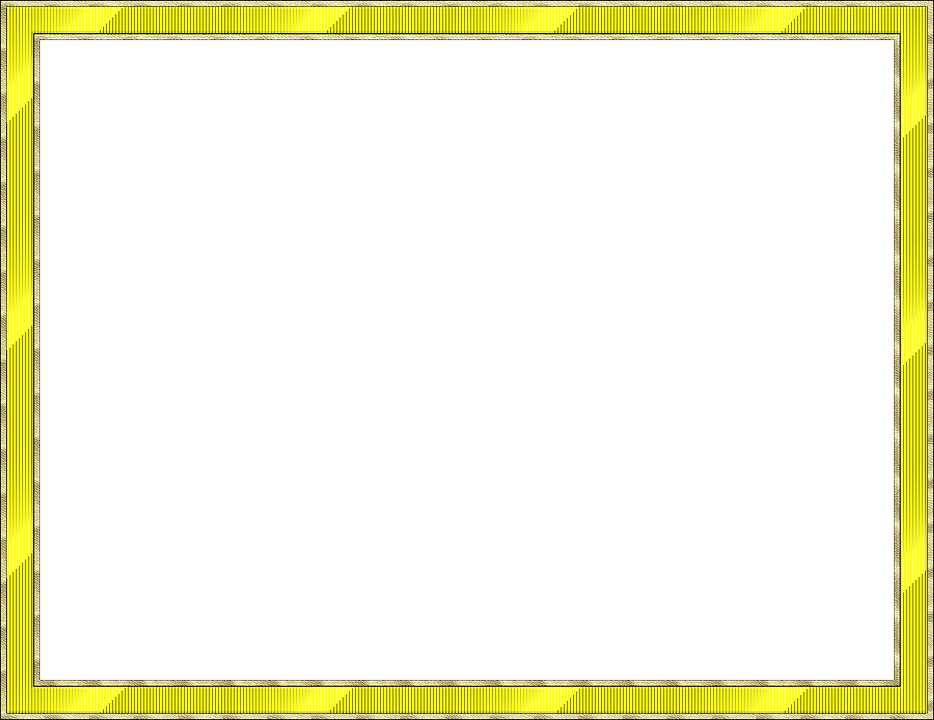 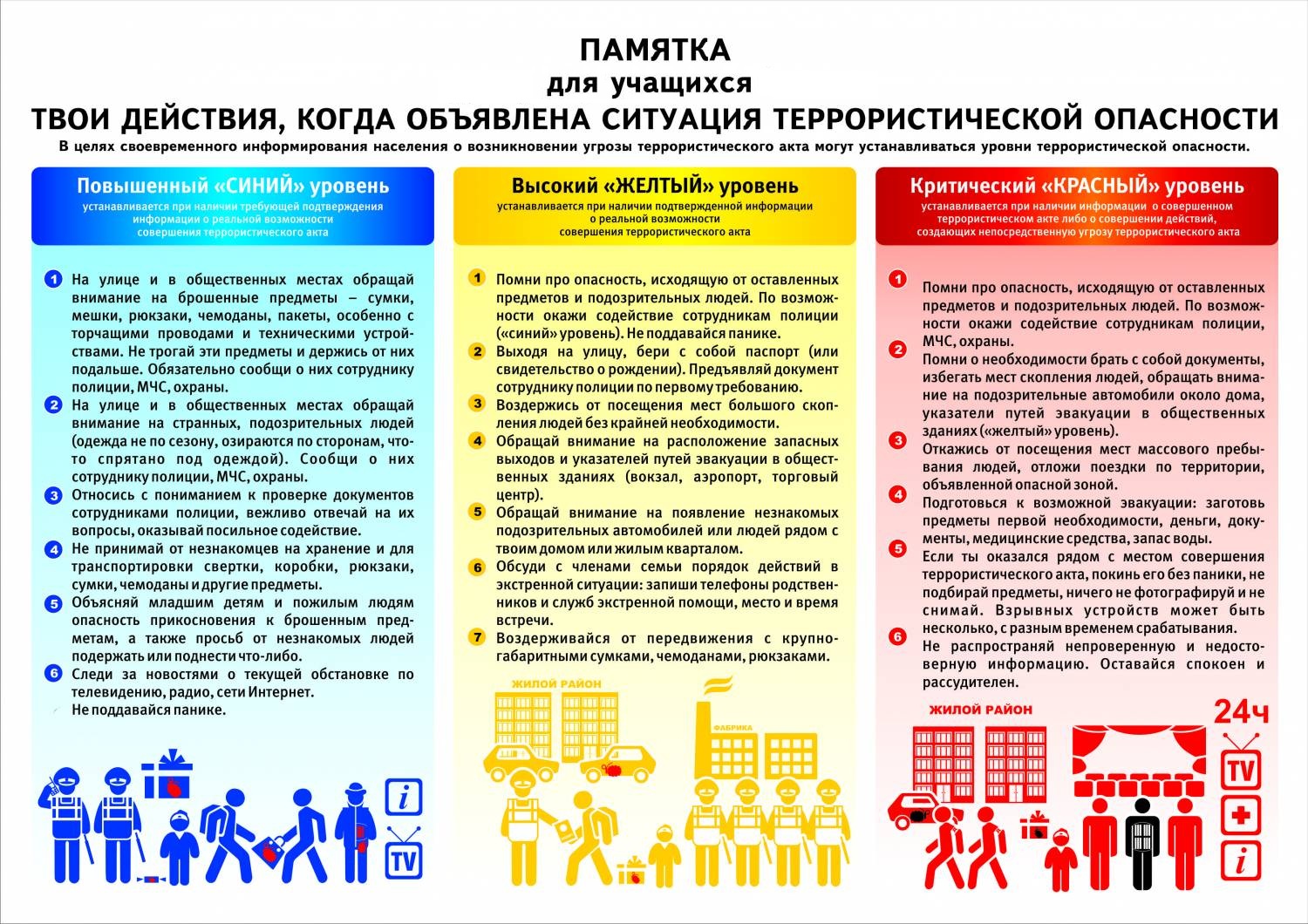 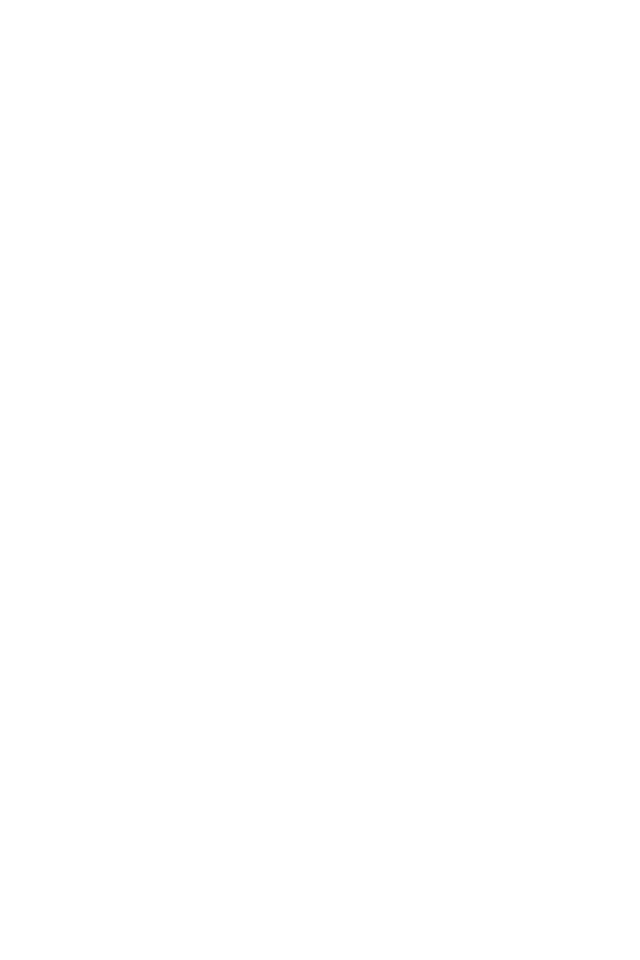 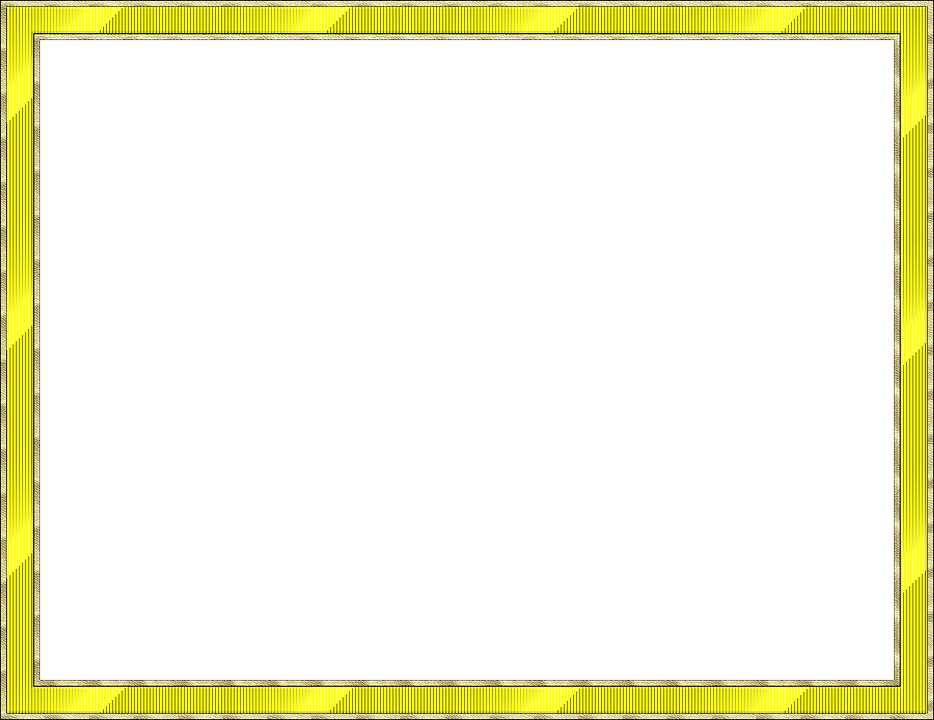 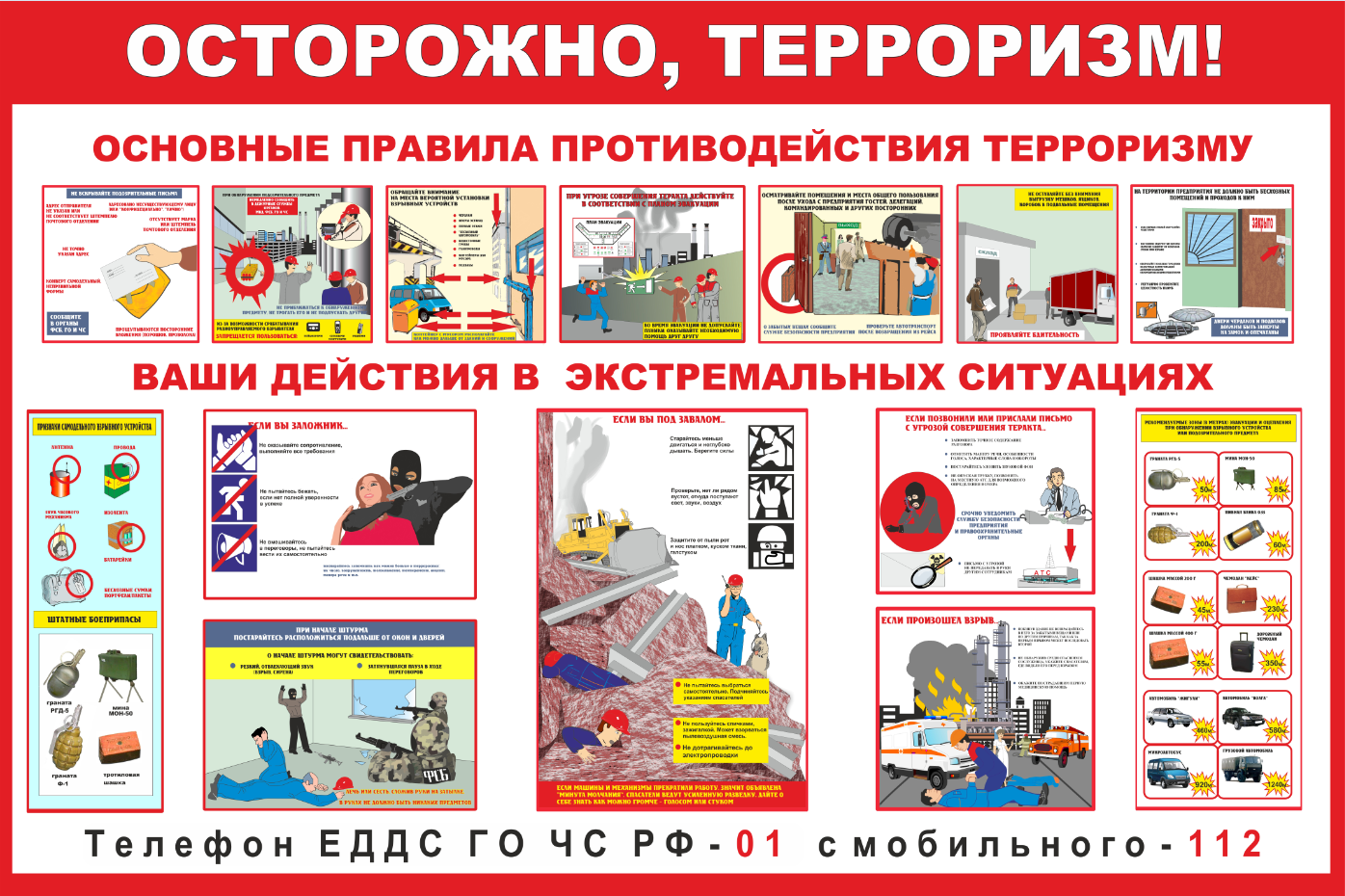